Sap ve Dal
Pancar bitkisi ikinci gelişme yılında, haziran-temmuz aylarında baş kısmında bulunan gözlerden bir veya birkaç adet sürgün çıkararak sapı oluşturur. Sap boyu 1-2 m arasında değişir. Saplar gevşek dokulu, hafif köşeli ve içi kısmen boştur. Sap kalınlığı 1-2 cm kadardır. Sap üzerinde dallar oluşur.
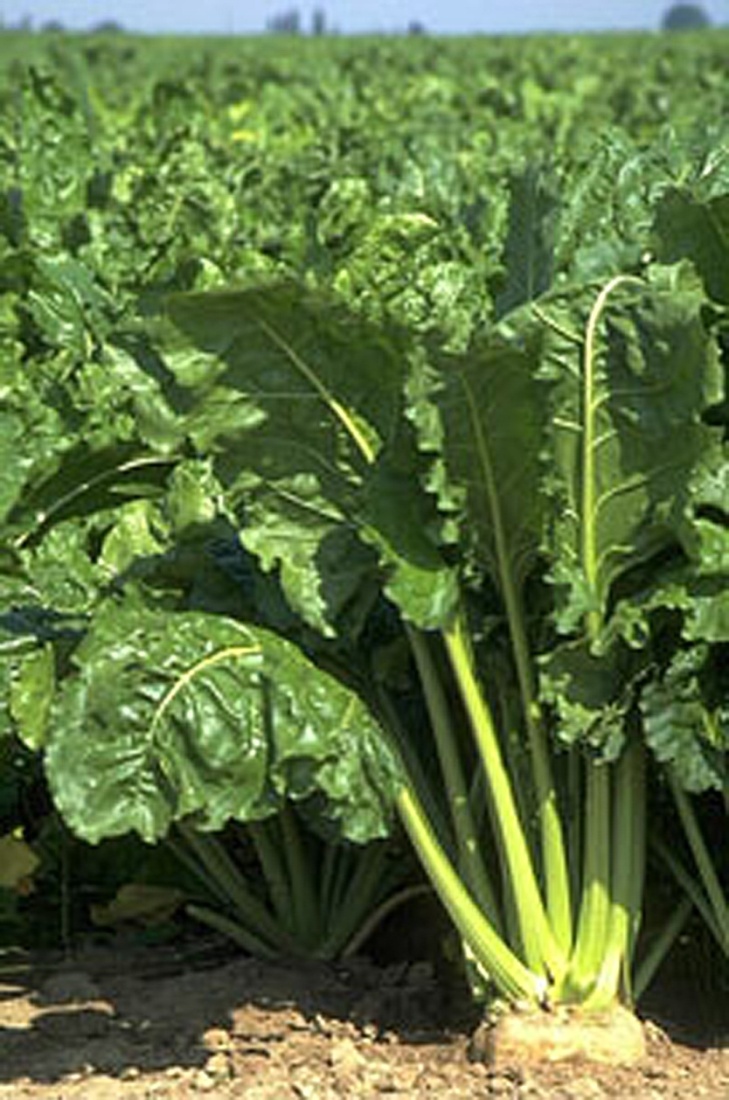 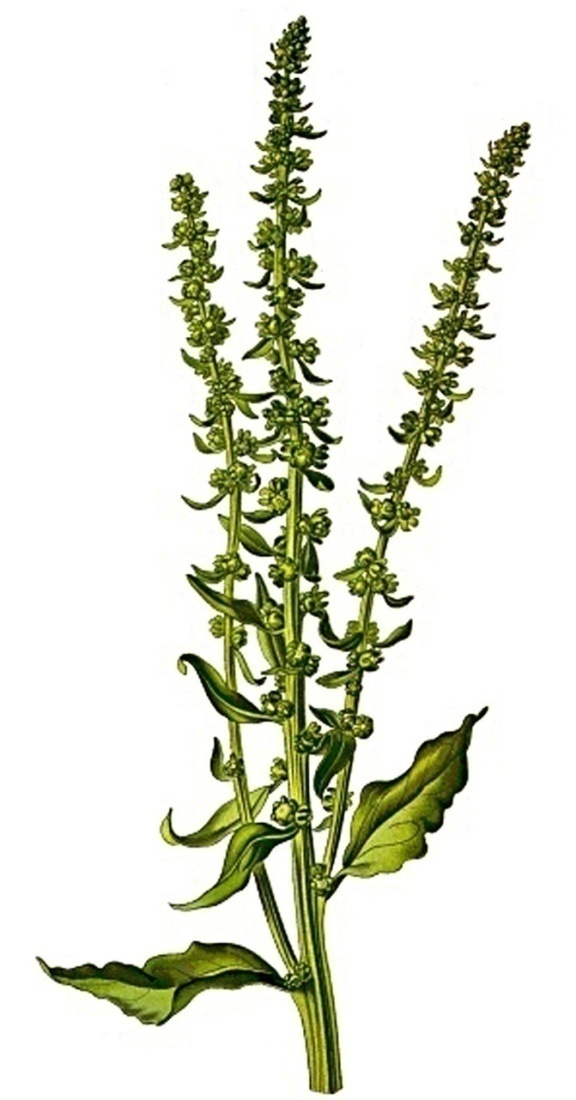 Sap (Gövde)
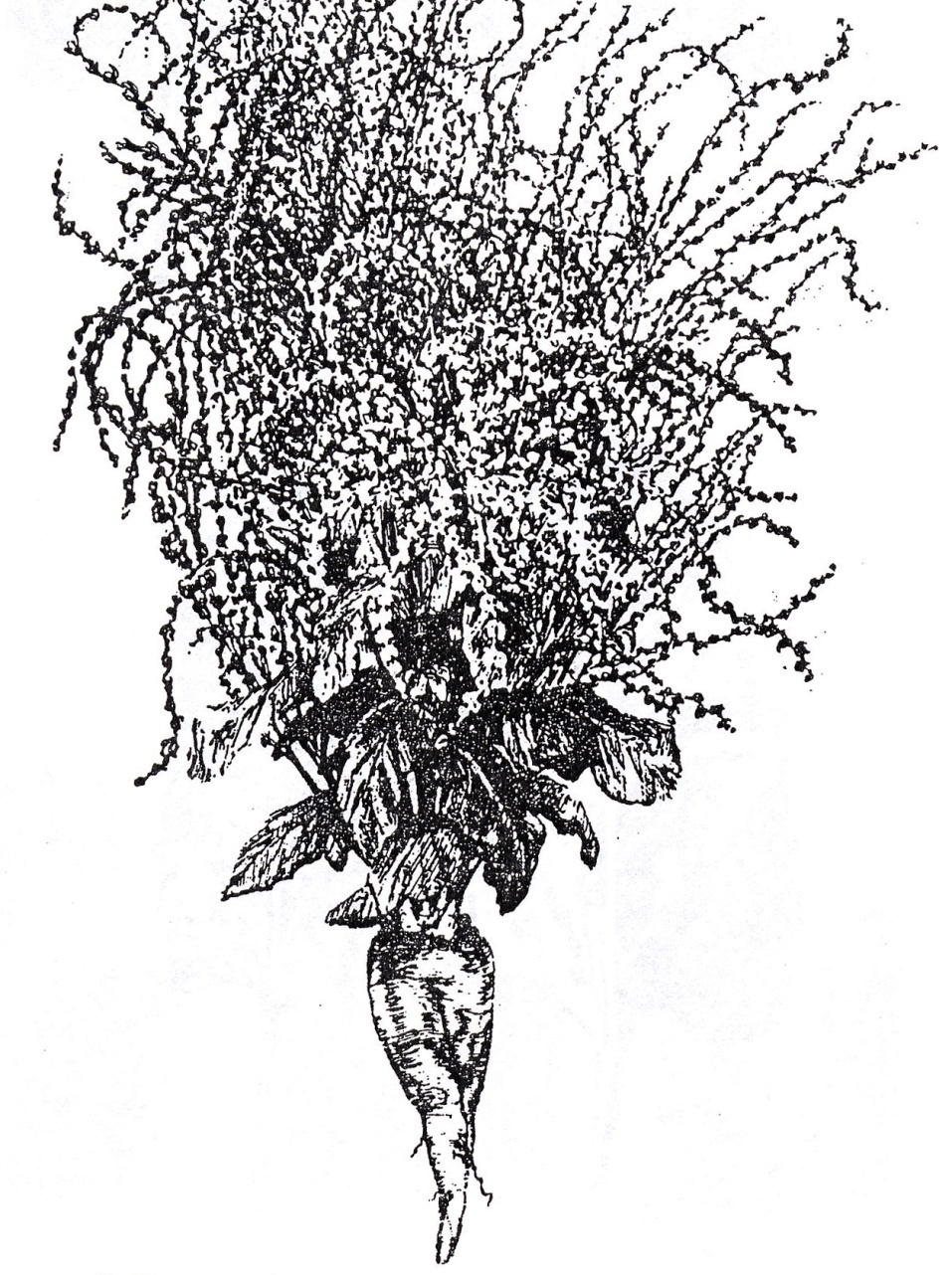 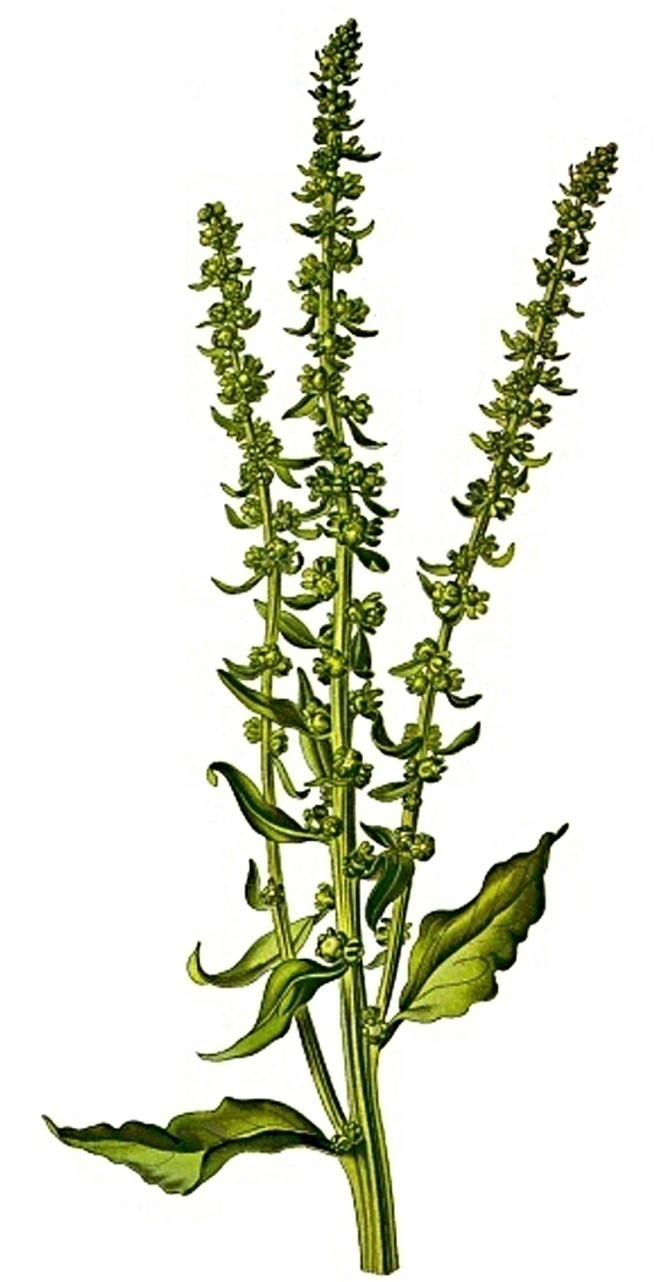 Sap (Gövde)
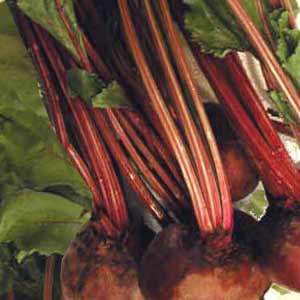 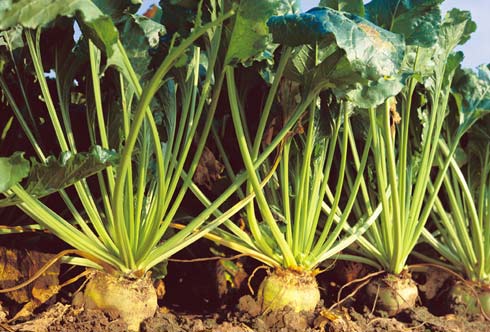 Çiçek
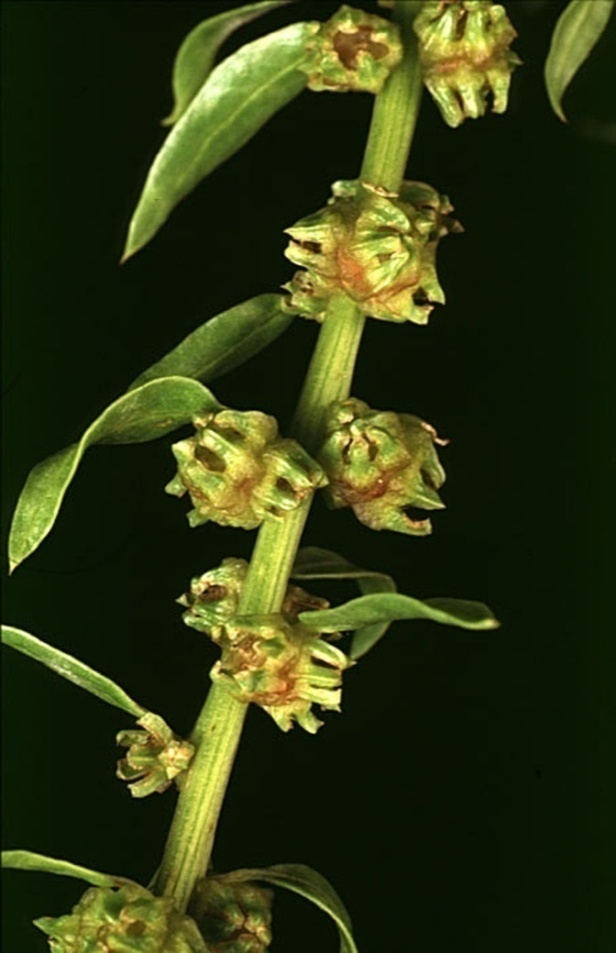 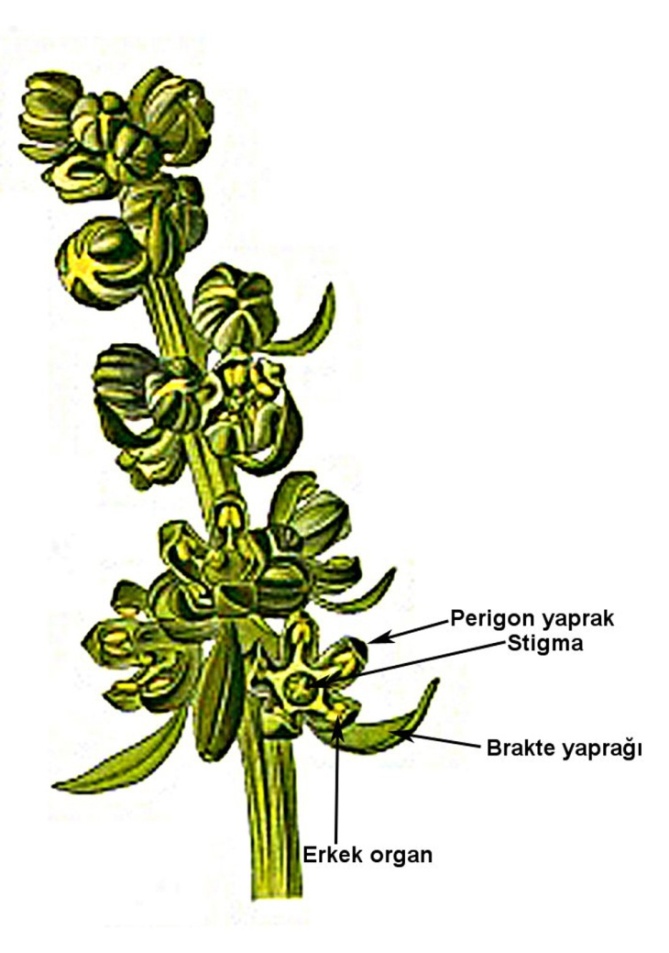 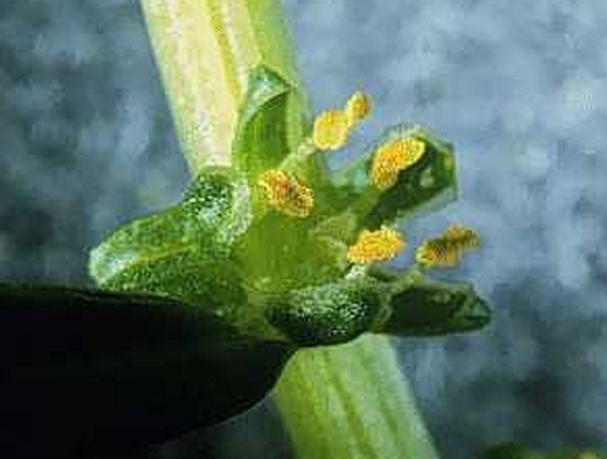 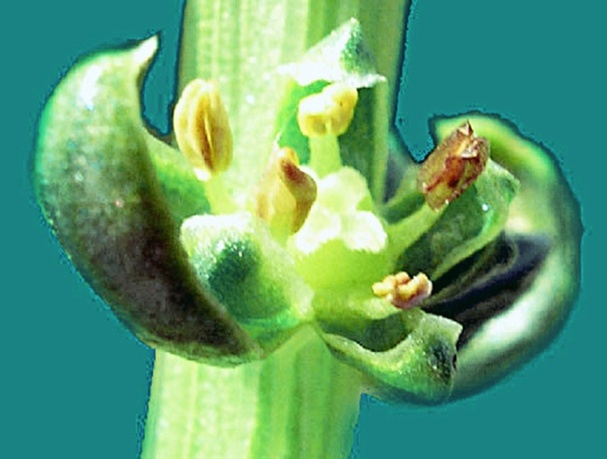 İkinci yıl temmuz-ağustos aylarında sap ve dallar üzerinde çiçekler oluşur. Ana ve yan dallardaki yaprak koltuklarında poligerm (çok embriyolu) çeşitlerde 2-5, monogerm (tek embriyolu) çeşitlerde ise bir adet çiçeğin bir yumak şeklinde meydana geldiği görülür. Çiçeklerin koltuklarınında bulunduğu yapraklara brakte yaprağı denir.
Çiçek
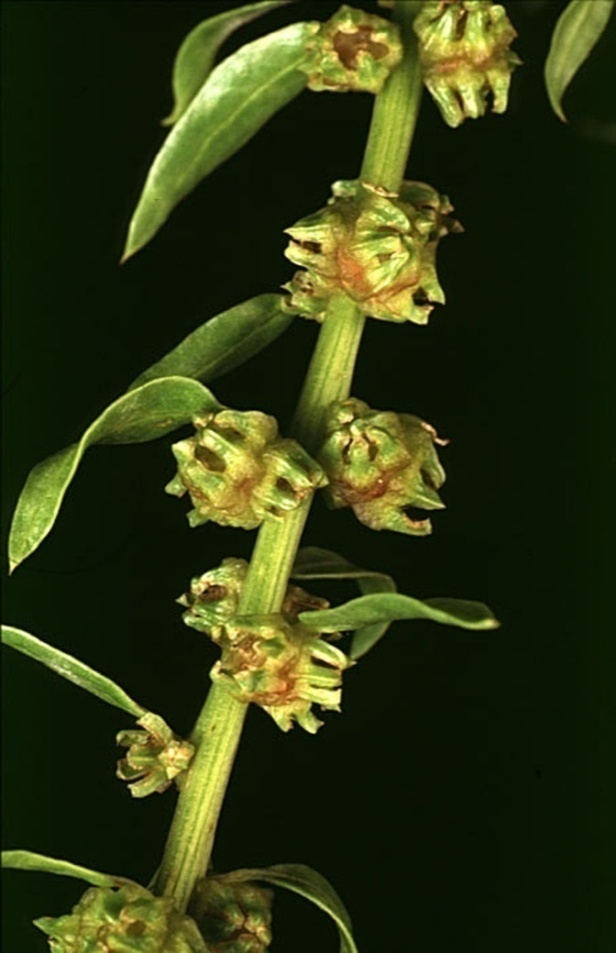 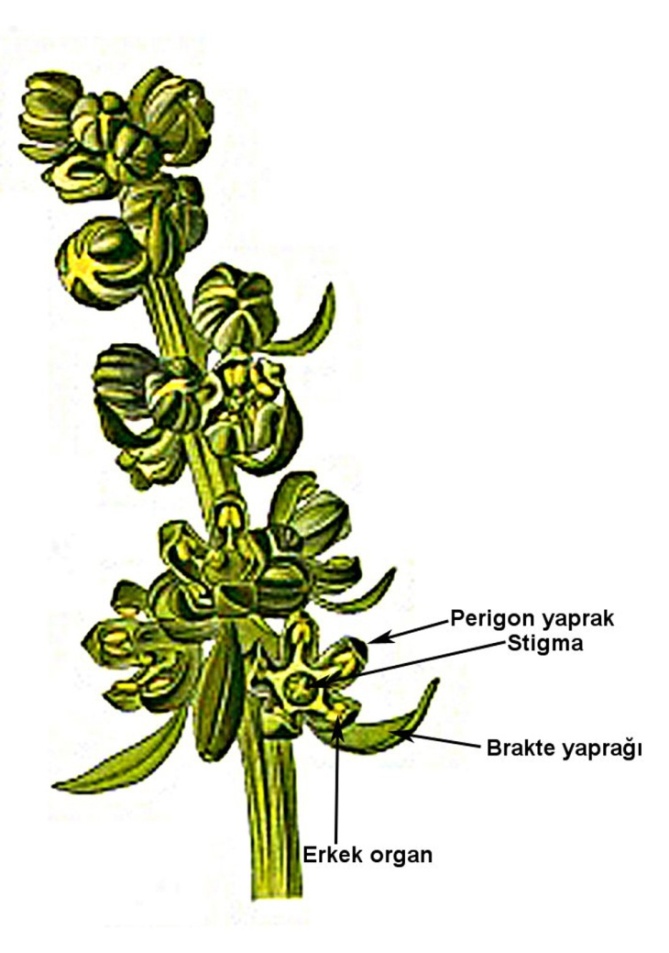 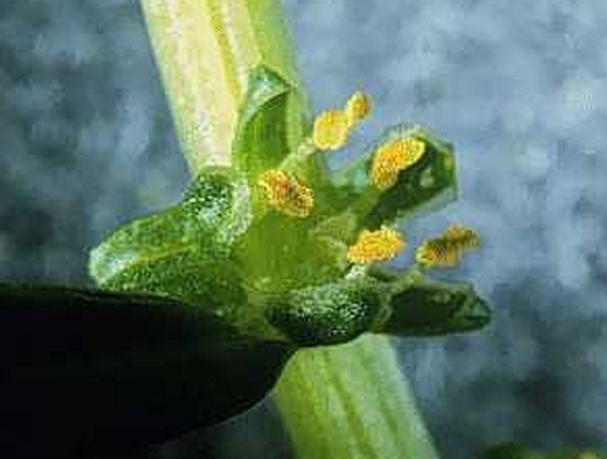 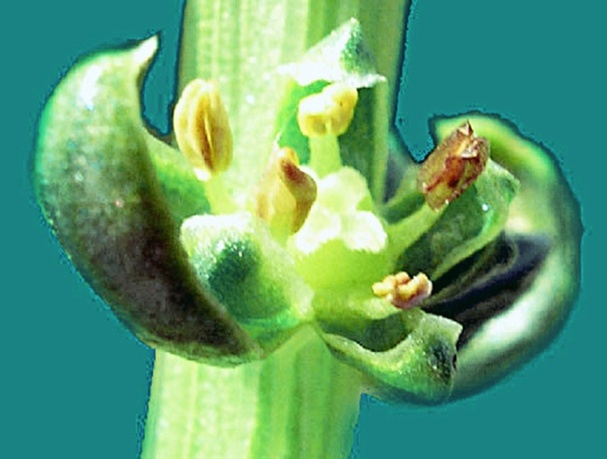 Çiçek yapısı beşlidir. Çanak ve taç yapraklar birleşerek beşli bir perigon yaprağı meydana gelmiştir. Perigon yaprağının rengi açık yeşildir. 5 adet erkek organ ve 1 adet dişi organ bulunur. Pancar yabancı döllenen bir bitkidir. Bunun nedeni erkek ve dişi organların farklı zamanlarda olgunlaşmasıdır. Yani pancarda protoandri ve protogeni hakimdir.
Meyve ve Tohum
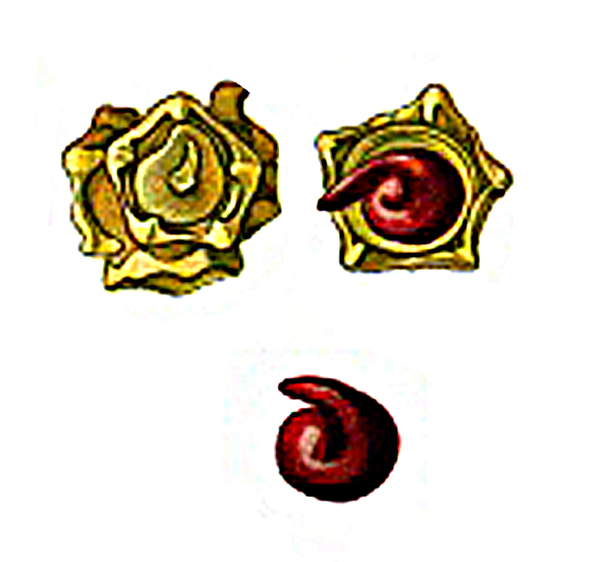 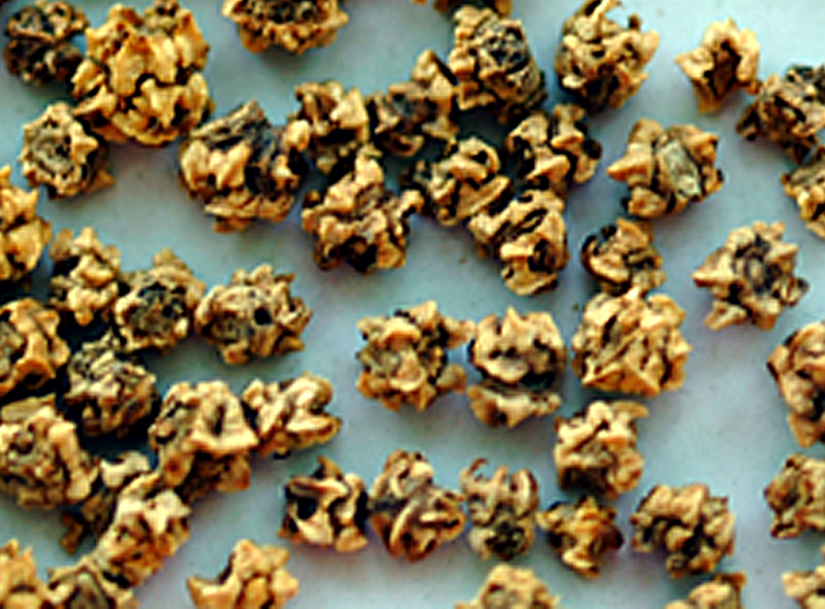 Pancar çiçekleri döllendikten sonra meyveler oluşur. Pancar tohum topaklarına glomerul denir. Pancar tohumları sert kabukludur. Renkleri kahverengi, 1000 tane ağırlıkları 25 g’dır.
Makinalı tarım yapılan yerlerde monogerm tohum kullanılır. Monogerm tohum genetik olarak veya poligerm tohumların mekanik yöntemlerle parçalanmasıyla elde edilir.
Şeker Pancarı ve Hayvan Pancarı Arasındaki Farklar
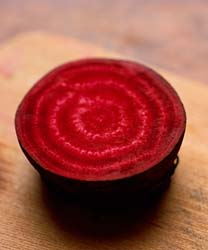 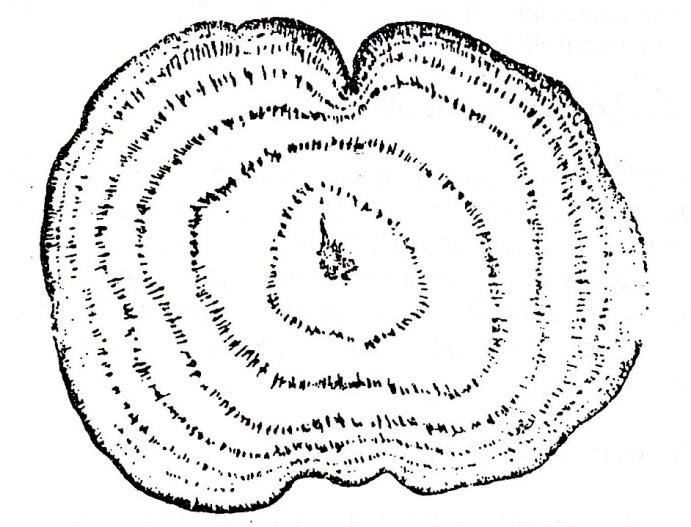 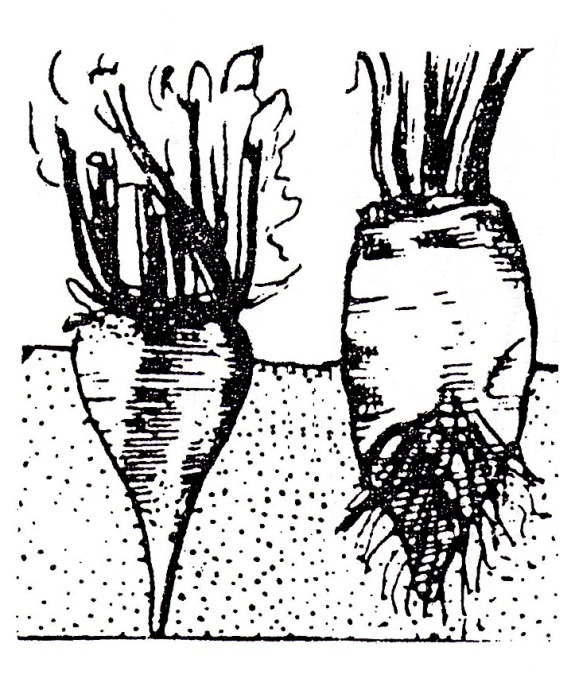 Pancar Tohumluğu
Monogerm Tohumluğun Faydaları
Poligermlerde seyreltme sırasında görülen zarar monogermlerde ortaya çıkmaz.
Monogerm tohum kullanıldığında, seyreltme yapılmadığından işçilikten tasarruf sağlanır.
Monogerm tohumlukta sapa (tohuma) kalkma tehlikesi yoktur.
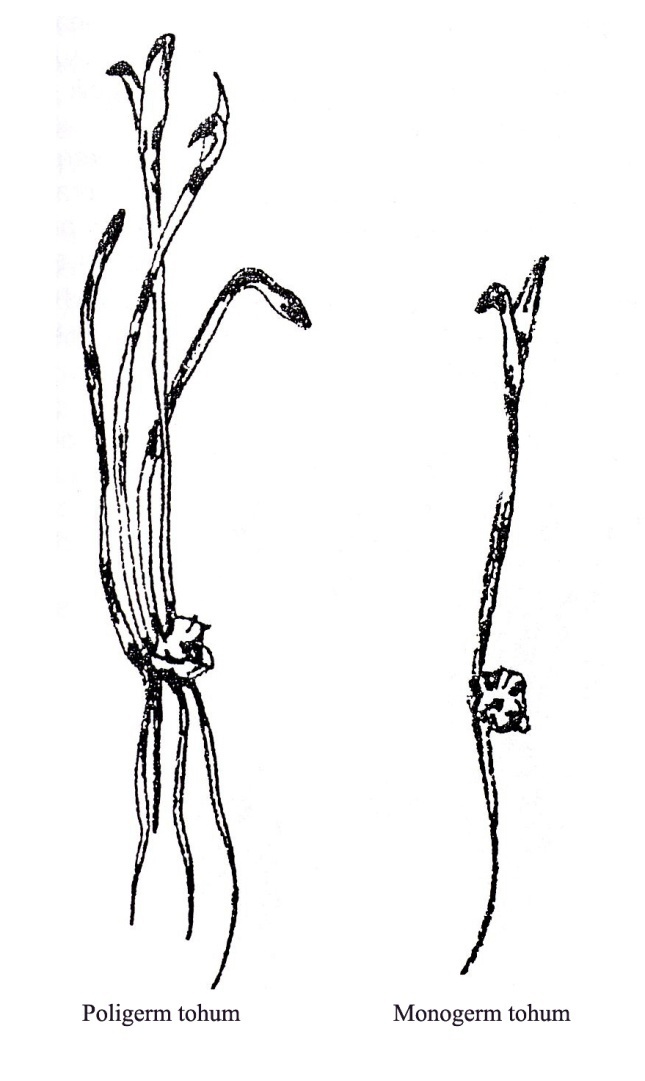 Monogerm Tohumluğun Sakıncaları
Uygun olmayan çevre şartlarında çimlenme yeteneği düşüktür.
Hastalık ve zararlılardan daha çok etkilenir.
Teknik monogermlerde embriyoların zarar görme riski vardır.
Yabancı otlardan daha fazla etkilenir.